Earset MIC
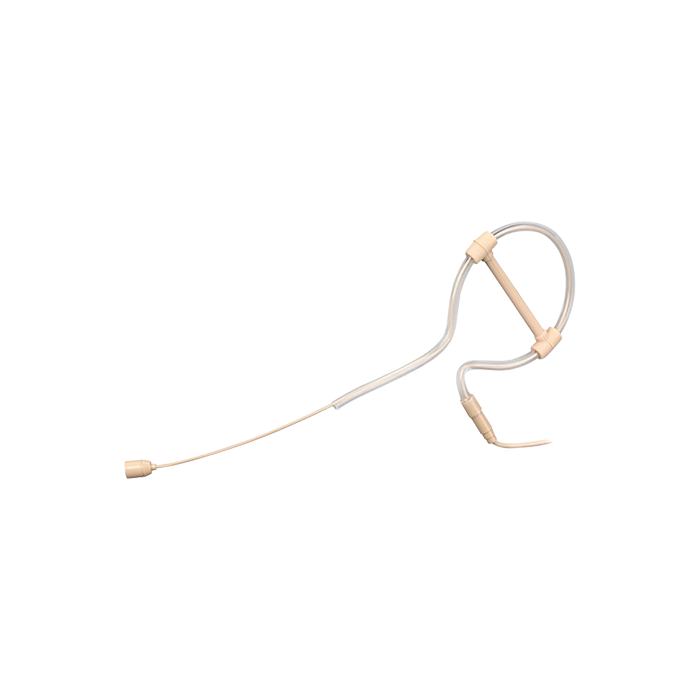 WE-30
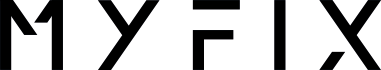 Professional  Wireless MIC System
FEATURE
깨끗한  음질 및 뛰어난 해상도 구현
유연한 귀걸이와 조절 가능 
마이크는 손쉬운 맞춤 착용이 쉬움
고감도 콘덴서 유닛은 넒은 음역대 소리 수음
SPECIFICATION
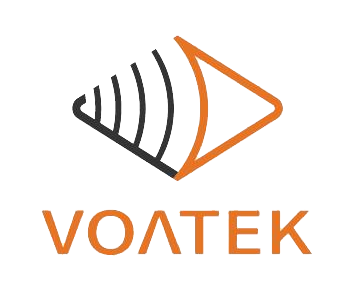 경기도 성남시 분당구 판교로 723(분당테크노파크) B동 604-2호  
TEL  : 031-709-1061 / FAX : 031-709-1062